FYE Workshop
December 18, 2017
Plans for the day
10:00-10:15 	organizing into FYE groups, plans for the workshop
10:15-11:00 	expectations for January 15 submission, overview of common content and 		SLO’s; structure of classes
11:00-11:30 	FY Orientation, students’ needs and expectations in 2018 (Judy 				Kawamoto)
11:30-12:00 	get lunch, discussion within groups
12:00-12:30 	e-portfolio (Shannon Mrkich)
12:30-1:00 	Finish up lunch, discuss plans for completion of syllabi
1:00-1:30 	Community-Engaged/Service Learning (Jodi Roth-Saks and Ashlie 			Delshad)
1:30-2:00 	Undergraduate Research (Megan Corbin, David Bolton, and Rachel Joseph)
2:00-3:00 	Opportunities for follow-up with e-portfolio, Service Learning, and UG 			research representatives, or work in meta-disciplinary groups
3:00 		adjourn
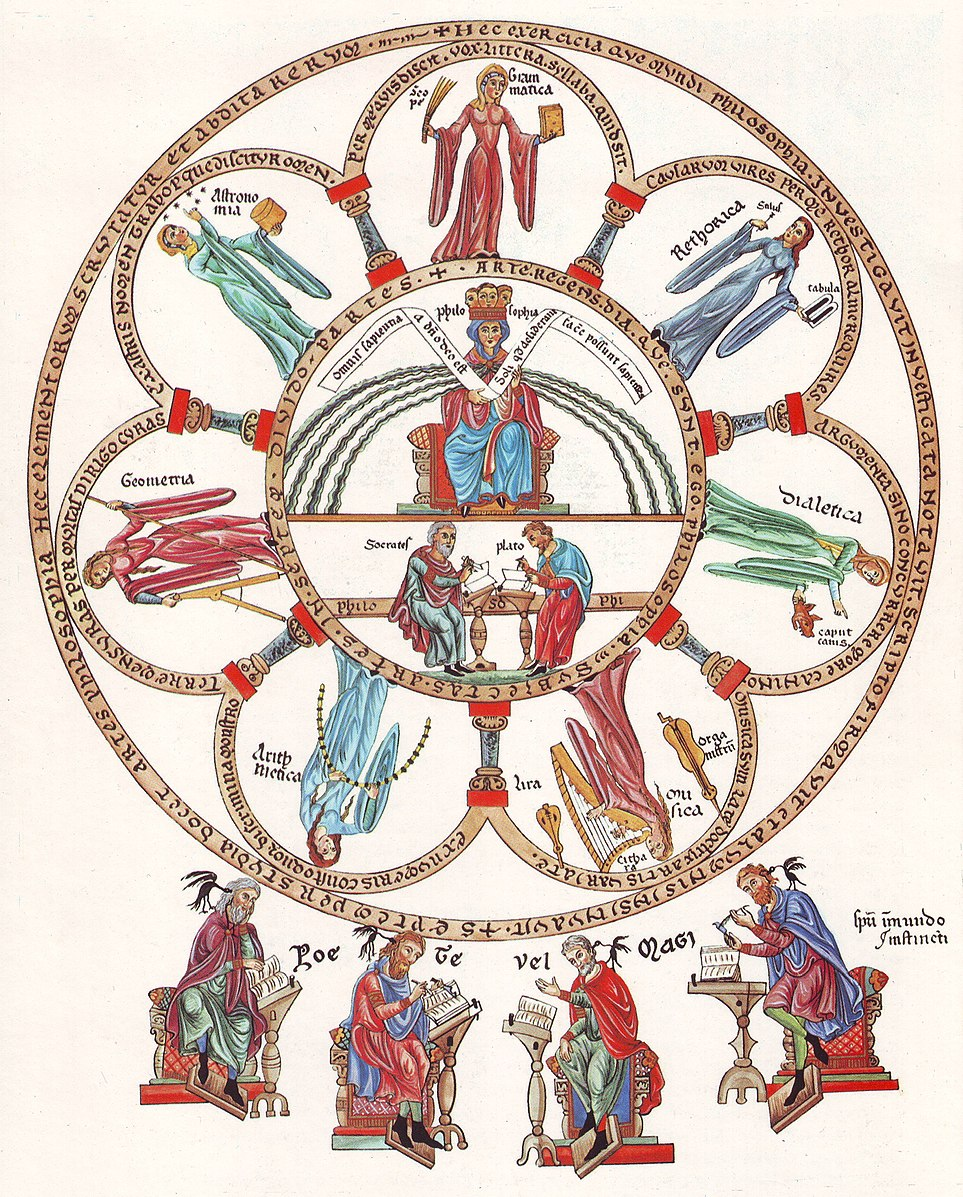 FYE Groups.Choose a group. Sign in.
Behavioral and Social Science
Culture and Communications
Education and Social Work
Humanities
Arts
Business 
STEM
Integrative Health
FYE Groups
Intentionally cross-disciplinary
In a number of cases, faculty from the same department are working in different FYE.
The course proposal will ask you for a course title. These group names are meant more for us than for students.
You can produce more than one proposal, but they all must be collaboratively produced.
Color within the lines
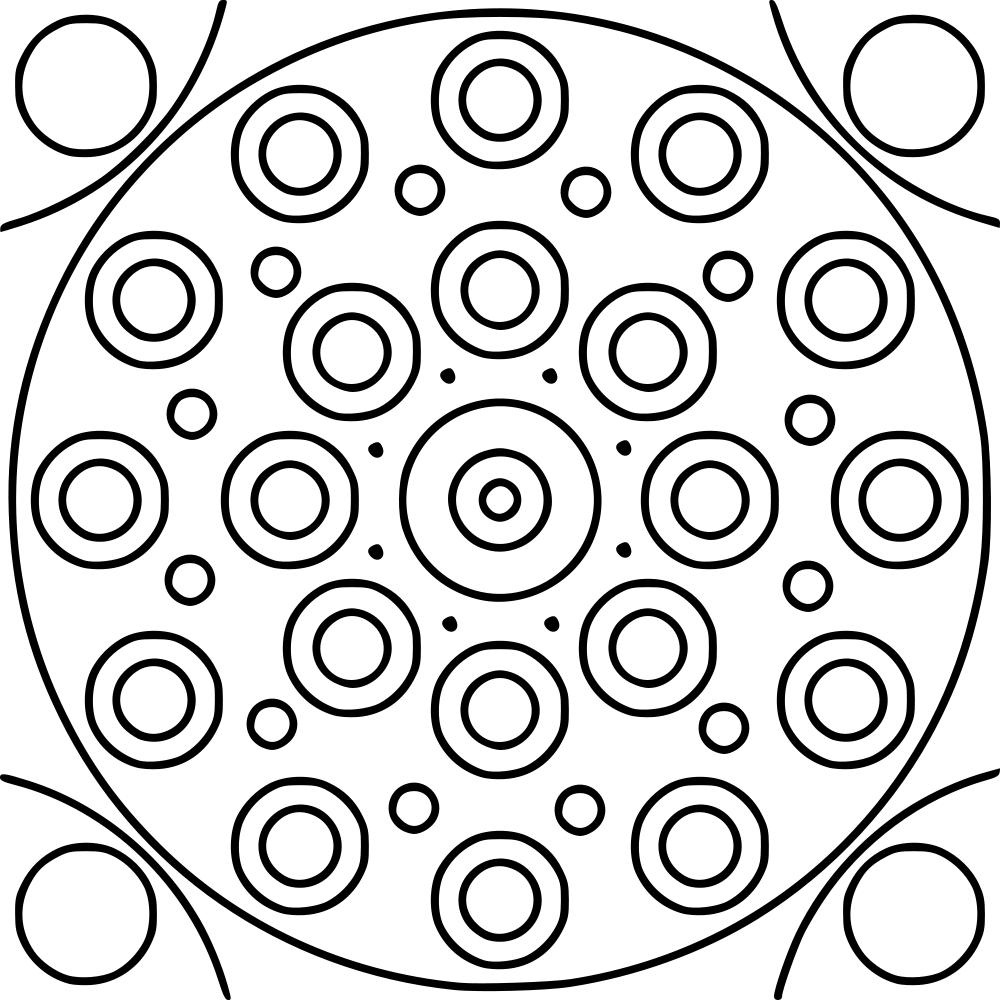 Outside of the basic structure and the common content, and the stuff you need for syllabi generally, a lot of the form and content for the FYE is open for interpretation.

We’re giving you the outlines, and we’re just asking that you try to color within the lines.
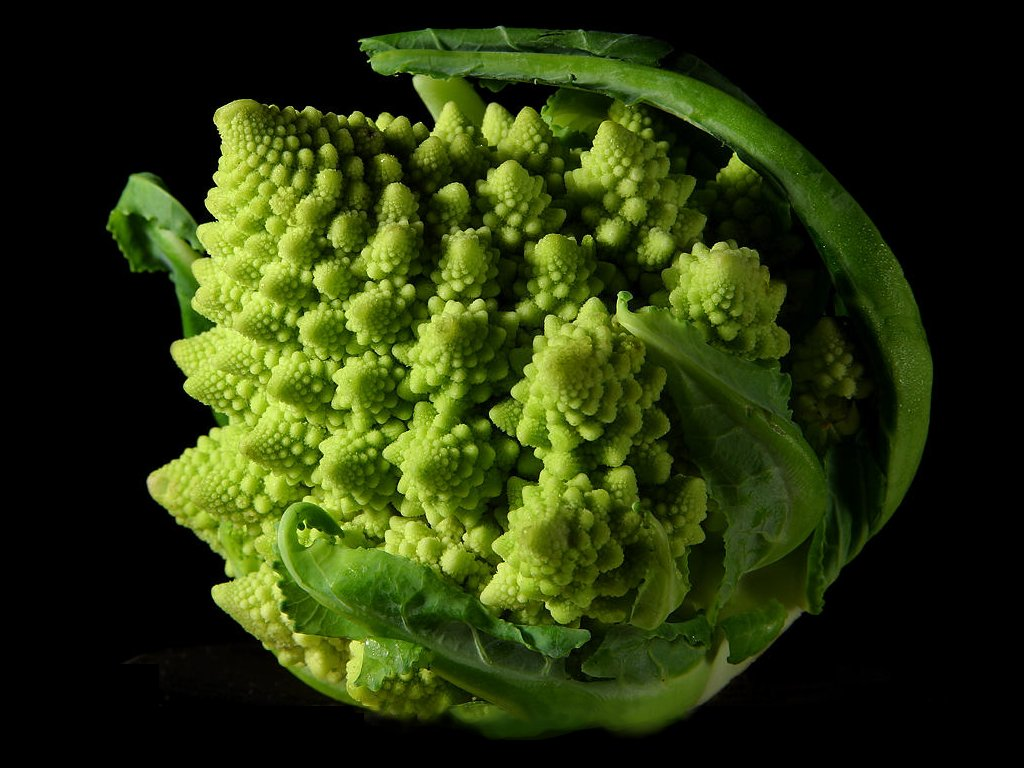 Structure and schedule of classes
CAPC requirements for course proposals
For January 15, a digital document (MSWord or PDF) with the following information:
100-character course title and 30-character short title 
Course Description (specific to your metadisciplinary area)
4 credits (examples on CAPC site are based on 3 cr.) 
Syllabus with schedule
Student Learning Outcomes
Bibliography (will post mine on liberal arts topics)
CAPC requirements for course proposals
Student Learning Outcomes (information on writing them)
Checklist, Templates, and Syllabus Statements
Student Learning Outcomes for Common Content
The FYE Common Content includes: 
An overview of the Liberal Arts tradition
An overview of the structure of Gen Ed 
An introduction to the e-portfolio and its use across the undergraduate degree
An overview of Research in the Science of Learning
An overview and discussions about University Policies, Honor Code, Ethics, Student Life 
An Experiential Learning project (either research or service learning)
Student Learning Outcomes for Common Content
overview of the Liberal Arts tradition
define ‘the Liberal Arts’
summarize personal, professional, historical, and civic arguments in favor of a liberal arts curriculum
identify the arguments above that most apply to themselves
describe important historical moments in the development of the Liberal Arts tradition
describe two or more critiques of the Liberal Arts tradition from a historical, professional, civic, or personal perspective
Student Learning Outcomes for Common Content
An overview of the structure of Gen Ed
Identify the Gen Ed goals and the three components of the Gen Ed curriculum (foundations, distributives, I and J)
identify additional University Degree Requirements
Discuss pros and cons of each of the Gen Ed and Degree Requirements
Formulate a four-year plan for fulfilling their Gen Ed and Degree Requirements
In each of the foundational areas, list courses, SLO’s , and applicability to their personal and professional goals
Discuss how different disciplines make arguments, define facts, and create new kinds of knowledge, understanding, perceptions, and feelings
Student Learning Outcomes for Common Content
An introduction to the e-portfolio and its use across the undergraduate degree
Describe the intended use of the e-portfolio over the course of their undergraduate careers
Construct an e-portfolio with appropriate areas to reflect their major(s), minor(s), Gen Ed, and co-curricular achievements (in addition to any other areas important to them)
Compose a 3-5-minute “Statement of Purpose” video and post it to the e-portfolio
Post the four-year plan (above, B4) to the e-portfolio
Student Learning Outcomes for Common Content
An overview of Research in the Science of Learning
Identify common poor learning strategies that students engage in and reflect on how to avoid them
Identify evidence-supported learning methods and discuss how to apply them to their own studying
Use the Clifton StrengthsFinder to identify and explore strengths and weaknesses, and develop a plan for personal and professional growth
Student Learning Outcomes for Common Content
An overview and discussions about University Policies, Honor Code, Ethics, Student Life 
Locate essential university policies* online
Explain essential university policies as well as the logic behind them
Argue for or against university policies, and propose changes
Identify problems where policy is non-existent or ineffective, and propose steps for solving those problems
Identify ethical concepts and challenges associated with university policies

* For a start, maybe Sexual Misconduct; Drop/Add; Scheduling and Advising; Disruptive Behavior; Academic Integrity; Grade Appeals; Academic Probation; Academic Honor Code…
Student Learning Outcomes for Common Content
An Experiential Learning project (either research or service learning)
Summarize the project.
Reflect on their experience.
Evaluate their contribution to the project.
Questions?
Or do you want time to discuss in your groups?
Judy Kawamoto up at 11:00.
Next things
11:30-12:00 	get lunch, discussion within groups
12:00-12:30 	e-portfolio (Shannon Mrkich)
12:30-1:00 		Finish up lunch, discuss plans for completion of 				syllabi
Next things
1:00-1:30 	Community-Engaged/Service Learning (Jodi Roth-Saks and 		Ashleigh Delshad)
1:30-2:00 	Undergraduate Research (Megan Corbin, David Bolton, 			and Rachel Joseph)
2:00-3:00 	Opportunities for follow-up with e-portfolio, Service 			Learning, and UG research representatives, or work in 			meta-disciplinary groups
3:00 		adjourn